Первые паровозы Стефенсона и Черепановых.
Гюльмамедов Тариз 8 «В»
Джордж Стефенсон
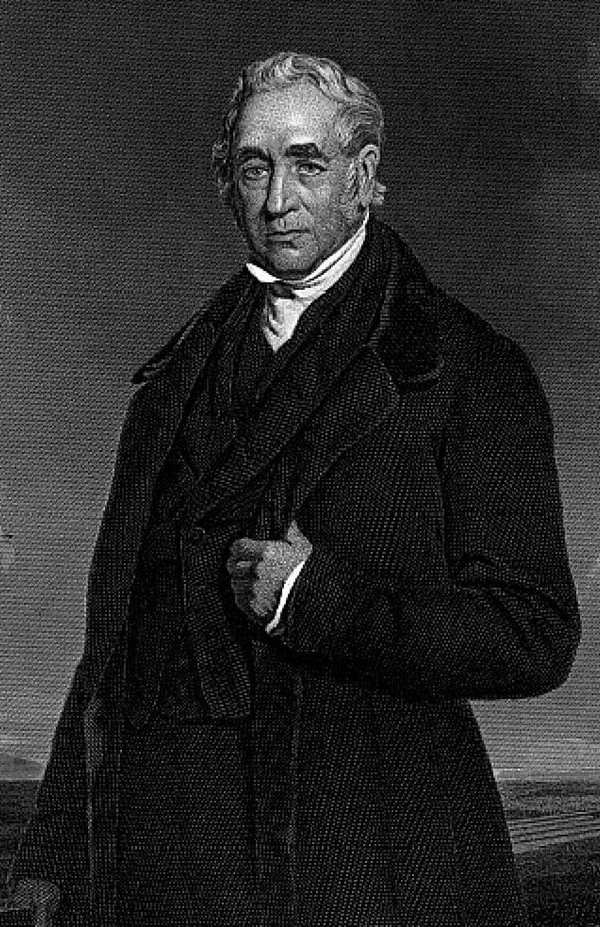 Английский изобретатель, инженер-механик. Всемирную известность приобрёл благодаря изобретённому им паровозу. Считается одним из «отцов железных дорог. Выбранная им ширина колеи рельсового пути, равная 1435 мм, стала самой распространённой в Западной Европе и до сих пор является стандартом на железных дорогах многих стран мира.
Паровоз «Блюхер»
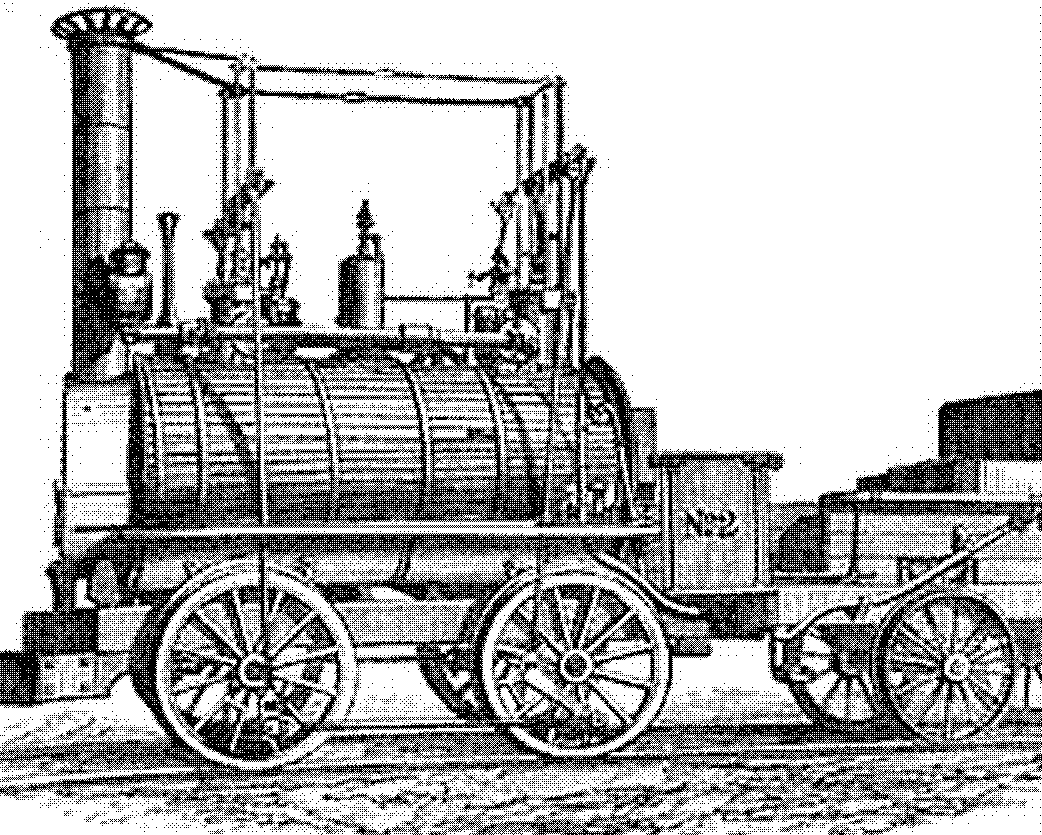 В 1814 году Стефенсон спроектировал свой первый локомотив, предназначенный для буксировки вагонеток с углём для рудничной рельсовой дороги. Это был первый в мире удачный опыт постройки локомотива, использующего для создания тягового усилия силу трения между гладкими колёсами с ребордами и гладкими металлическими рельсам. Он мог вести состав общим весом до 30 тонн.
Железная дорога Стоктон — Дарлингтон (S&DR)
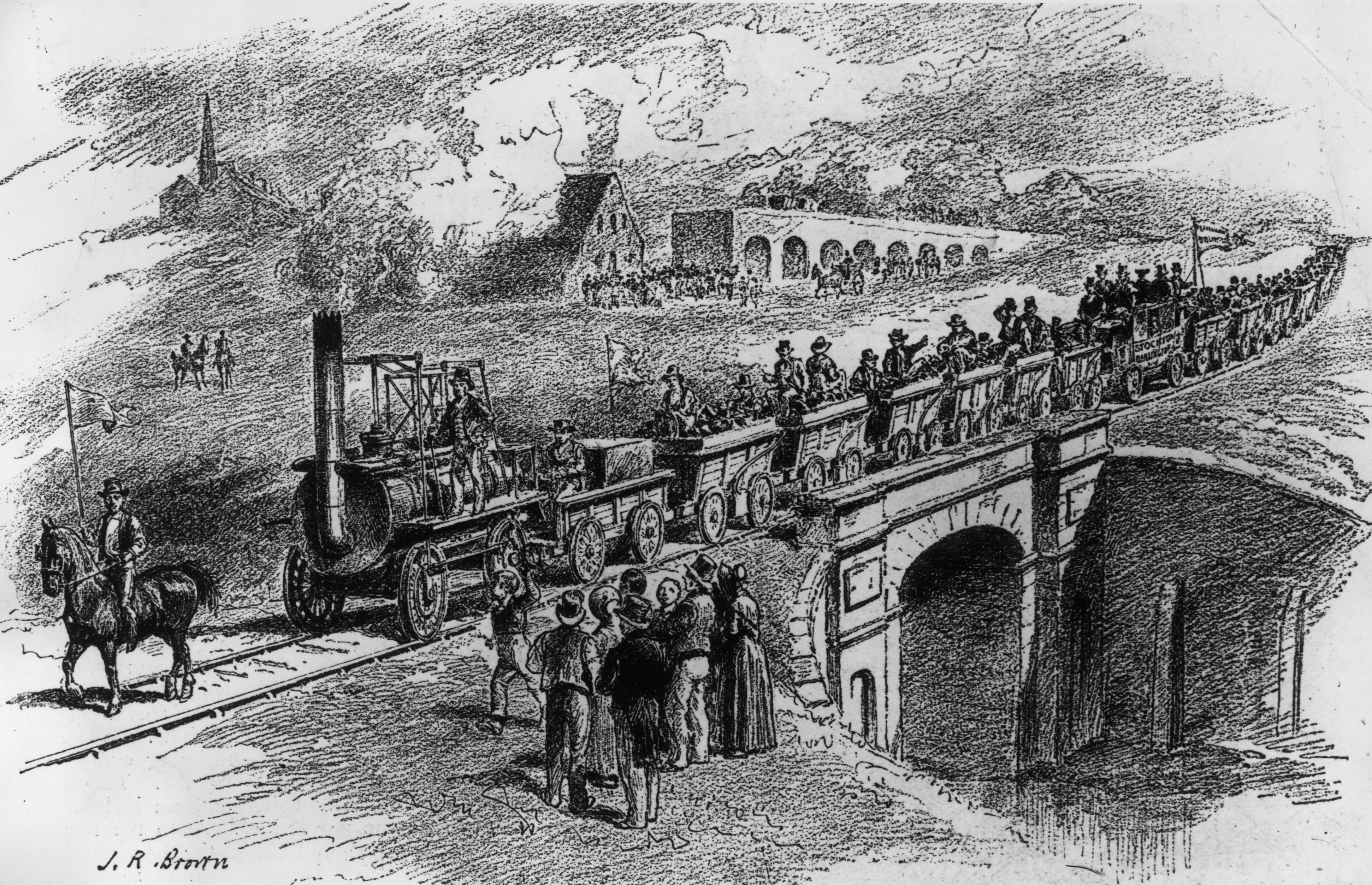 В 1821 году началось проектирование железной дороги Стоктон — Дарлингтон. Первоначальным проектом предусматривалось использование конной тяги для передвижения телег с углём по металлическим рельсам. В 1822 году Стефенсон приступил к работе. В 1823 году он основал в Ньюкасле первый в мире паровозостроительный завод, на котором уже в сентябре 1825 года был готов новый локомотив, получивший название «Эктив», а впоследствии переименованный в «Локомоушн № 1» . Открытие линии состоялось 27 сентября 1825 года. «Локомоушн», управляемый самим Стефенсоном, провёл состав, нагруженный 80 тоннами угля и муки. 15 километров поезд преодолел примерно за два часа, показав среднюю скорость порядка 7,5 км/ч, но на некоторых участках он разгонялся до 39 км/ч .
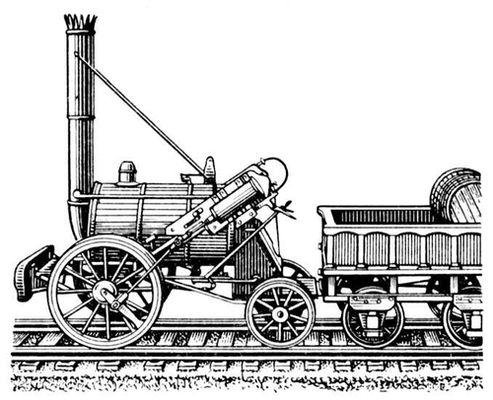 Паровоз «Ракета»
В 1829 году, когда строительство железной дороги Ливерпуль-Манчестер уже близилось к завершению, решено было провести сравнительные испытания нескольких локомотивов от разных поставщиков, с тем чтобы выбрать наилучший. Стефенсон выставил на конкурс свой паровоз «Ракета». Паровоз Стефенсона оказался единственным, успешно завершившим все испытания. Он показал среднюю скорость ~19 км/ч с грузом 13 тонн. При этом максимальная скорость достигала 30 миль в час (~48 км/ч). Блистательная победа стефенсоновской «Ракеты» сделала её, пожалуй, самым знаменитым механизмом в истории техники.
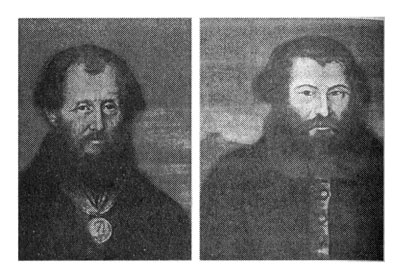 Ефим Алексееввич (1774—1842) Мирон  Ефимович (1803—1849) Череп́ановы.
Русские промышленные инженеры, отец и сын. Они были из крепостных Демидовых — знаменитой семьи владельцев заводов.
Первый паровоз был построен Ефимом и Мироном Черепановыми в 1833 году на Выйском заводе, входившем в состав Нижнетагильских заводов. Испытания паровоза начались в августе 1834 года. Имеются сведения о том, что в 1833 году Мирон Черепанов побывал в Великобритании и увидел там паровоз Стефенсона «Ракета».
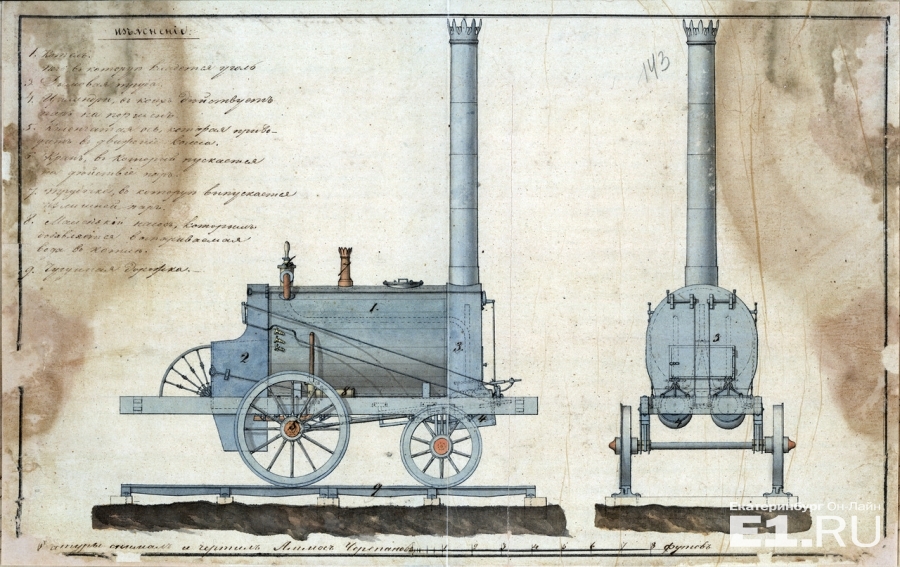 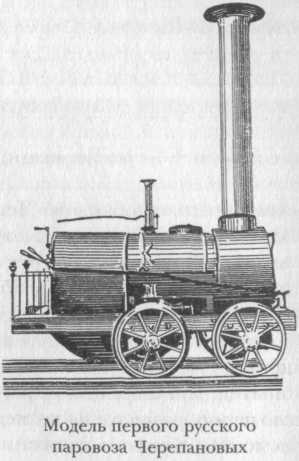 Устройство этого паровоза и история его создания были описаны в пятом номере «Горного журнала» за 1835 год. Из этой статьи нам известно, что при создании паровоза Черепановы столкнулись с несколькими техническими проблемами. В частности первоначально котёл не давал достаточно жара, и не производил необходимое количество пара. Также перед Черепановыми встала проблема создания устройства реверса, которое позволяло менять направление движения паровоза без разворота. Обе технические проблемы были удачно разрешены инженерами Черепановыми.
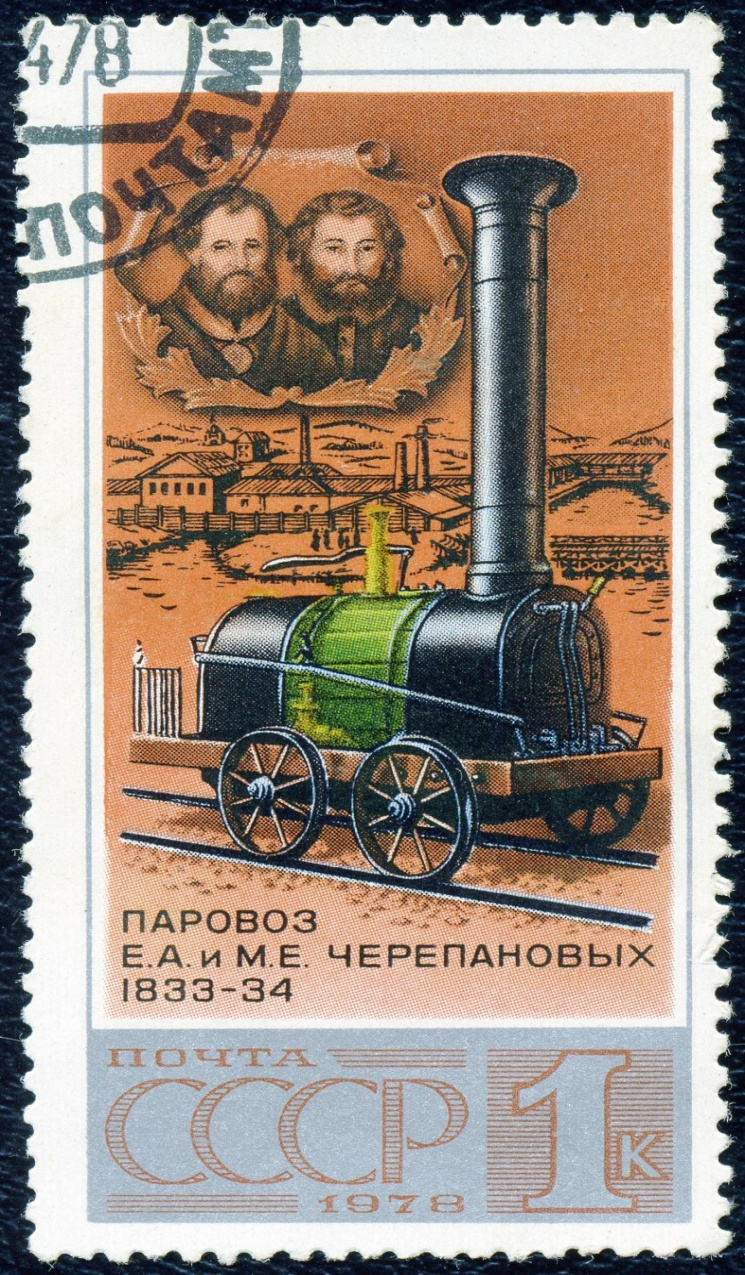 После испытаний первого паровоза Черепановы стали строить второй паровоз, который был достроен в марте 1835 года. Этот паровоз был несколько больше предыдущего и отличался от него некоторыми конструкционными особенностями. В отличие от первого паровоза, у второго паровоза колёса бегунковой пары имели меньший диаметр, чем колёса ведущей колёсной пары.
Основные размеры второго паровоза Черепановых:
Длина котла — 6 футов (1829 мм)
Диаметр котла — 3 фута и 4 дюйма (1016 мм)
Диаметр цилиндра — 7,5 дюйма (190,5 мм)
Ход поршня — 10 дюймов (254 мм)
Второй паровоз мог возить груз в тысячу пудов (16,4 тонн) со скоростью 16,4 км/ч.
Спасибо за просмотр.